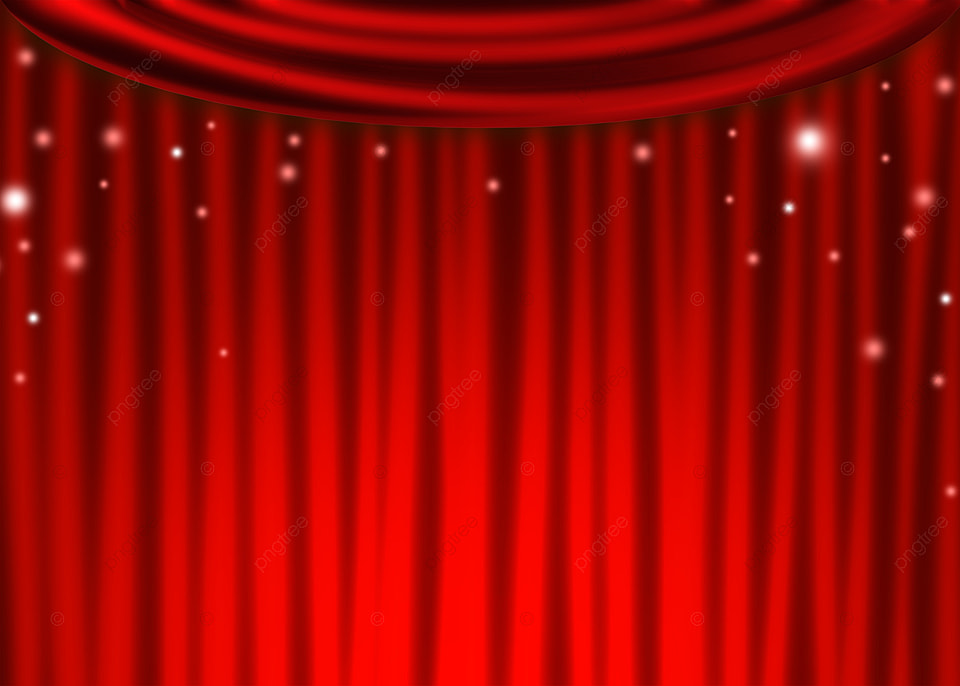 독도영토학
PPT – 팜홍늉
21944717 한국어교육학부
“역사적” 증거
“역사적” 증거
ㅇ 우리 역사상 독도는 신라 지증왕 13년(512년) 이사부에 의해 우산국(독도포함)에 복속된 이래 현재까지 우리 영토의 일부분을 구성하여온 바, 많은 관찬 역사지가 이를 입증

       ⇒ 일측은 역사적으로 태정관 지령(1877) 및 울릉도(독도포함)도해금지 명령(1696)을 통해, 독도 영유권을 스스로 부인하여옴.
“지리적” 사실
ㅇ 독도는 지리적으로 울릉도에 근접해 있어(울릉도에서 약87.7km), 울릉도 주민의 어업생활권 내에 위치하고 있었으며, 울릉도에서 관측이 가능하여 울릉도의 부속도서라는 인식 확립
“지리적” 사실
“지리적” 사실
⇒ 일측의 오키제도는 독도와 근접하지 않아(오키제도에서 약157.5km) 오키제도에서의 독도 관측이 불가능하며, 일례로 독도 강치잡이 사업도 울릉도를 거점으로 전개했음.
“국제법적” 제원칙
ㅇ 상기 역사적 사실에 의해, 우리는 독도에 대해 역사적 권원(historic title)을 보유하여왔고, 1900년 대한제국 칙령 제41호 등을 통하여 실효적 지배를 함으로써, 국제법적 영유권(sovereignty) 확립
“국제법적” 제원칙
⇒ 일측의 1905년 시마네현 편입조치는 당시 우리가 독도에 대해 영유권을 지니고 있어, 무주물 선점 대상이 될 수 없어 원인 무효(invalidity ab initio)
“국제법적” 제원칙
ㅇ 1952년이후, 우리가 독도를 실효적으로 지배하고 있는 상황인 바, 국제법적 영유권 지속